CALCULUS
Implicit differentiation
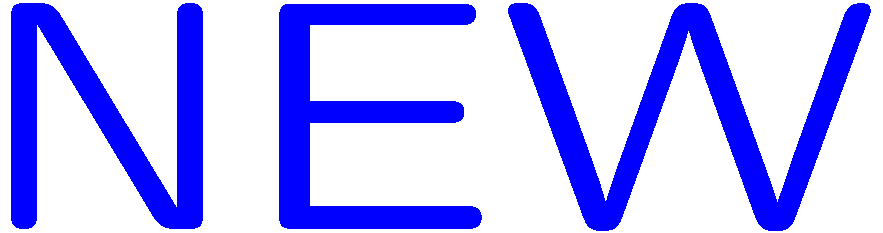 1
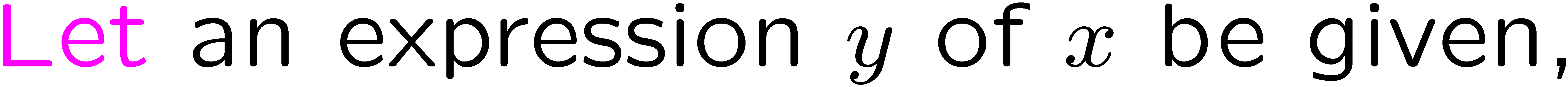 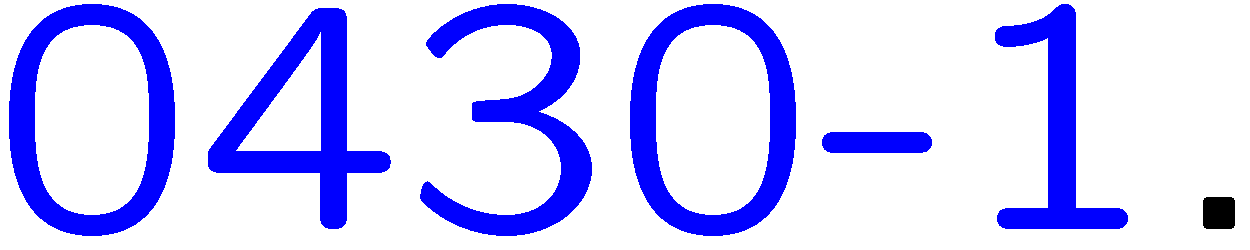 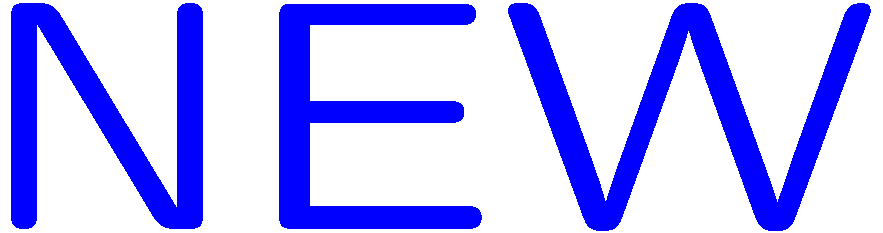 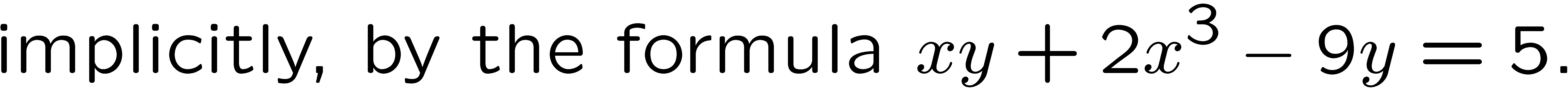 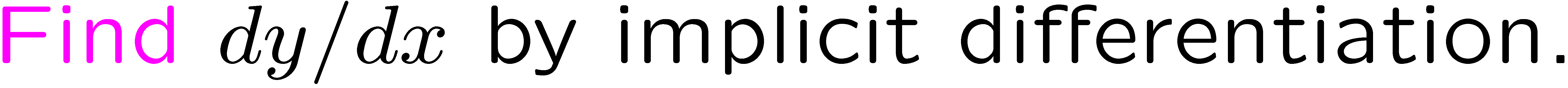 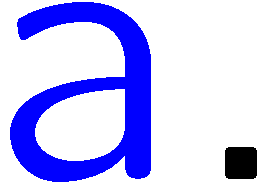 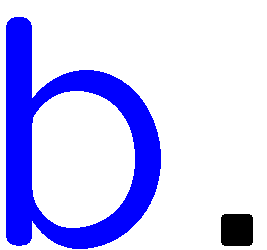 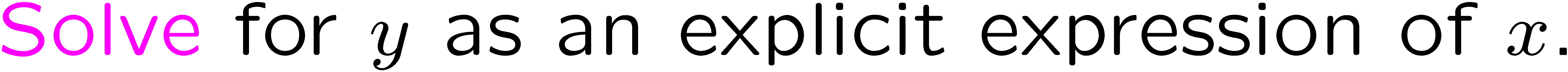 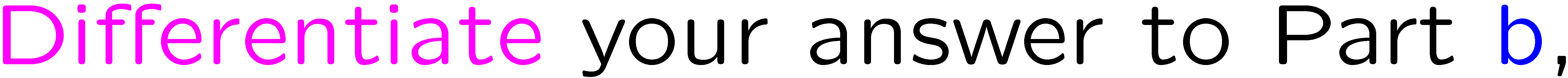 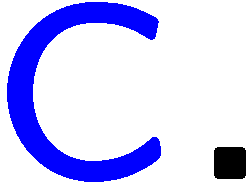 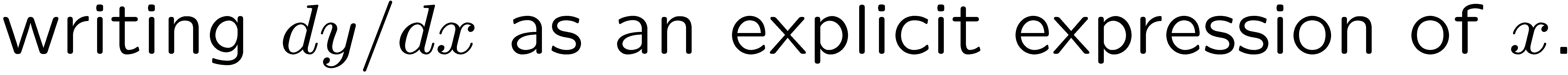 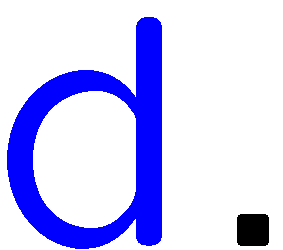 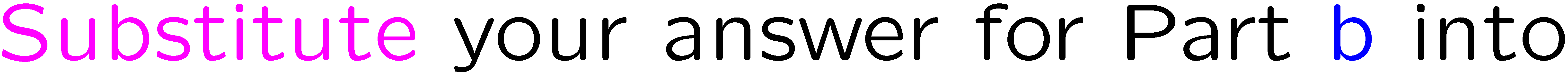 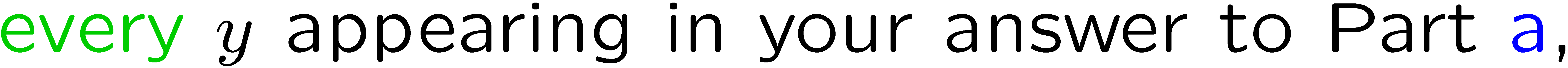 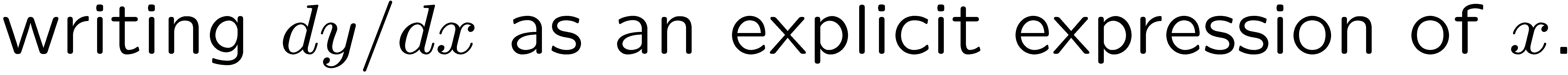 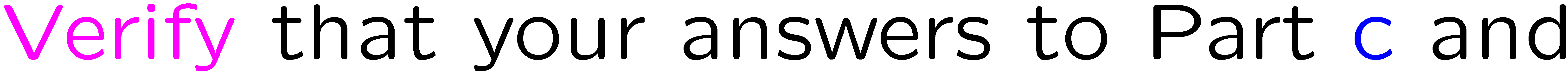 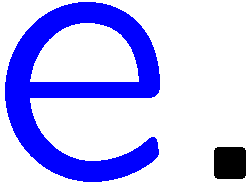 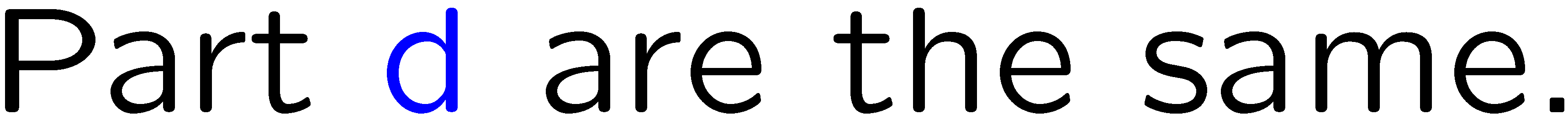 2
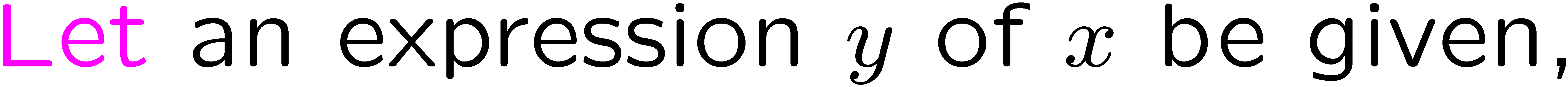 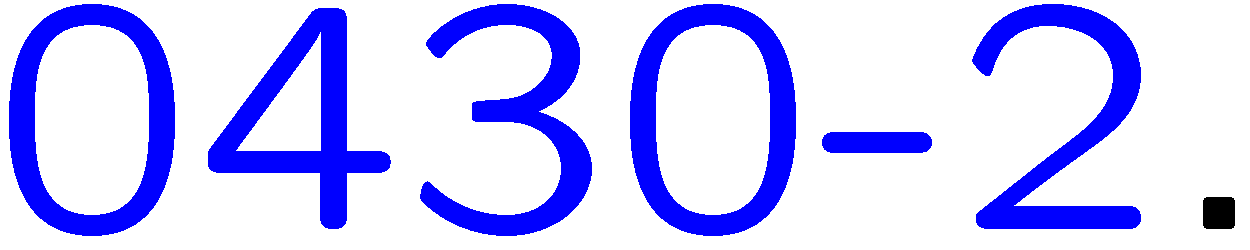 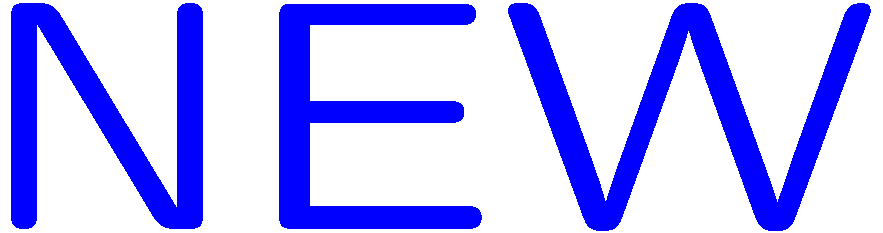 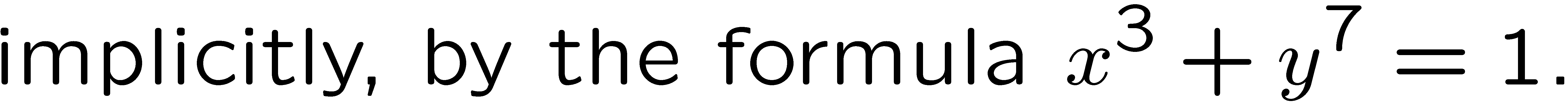 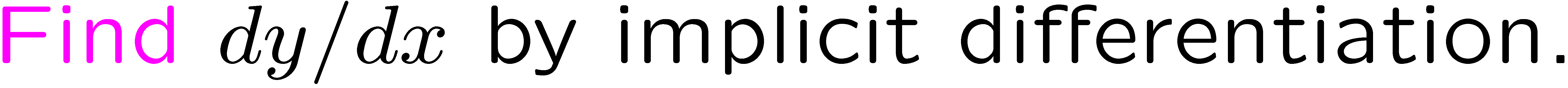 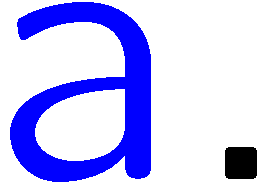 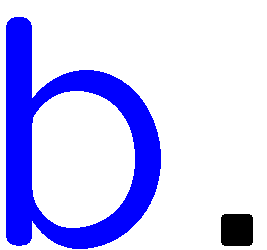 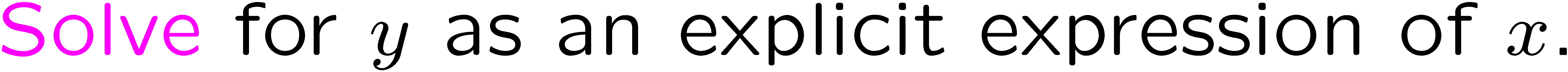 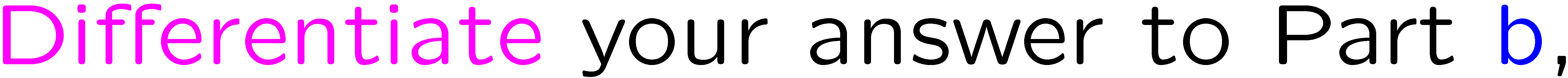 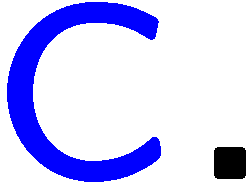 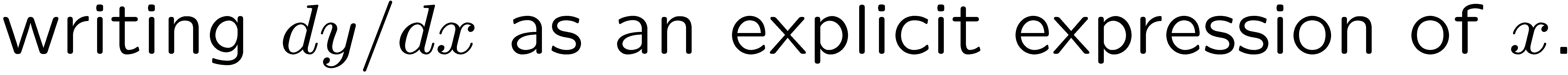 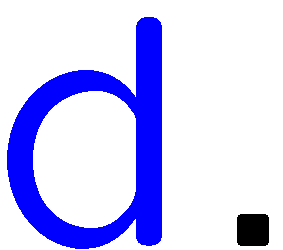 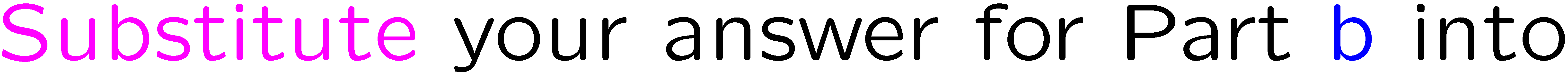 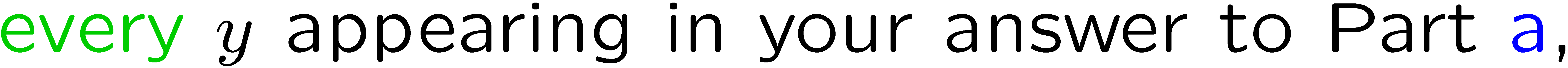 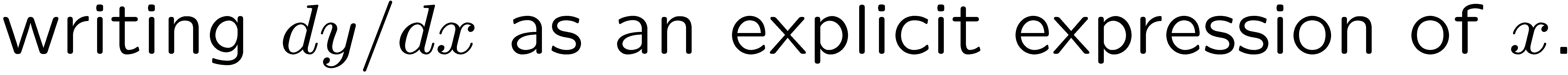 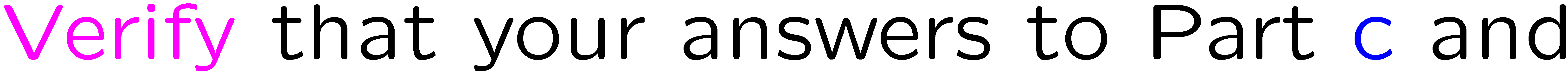 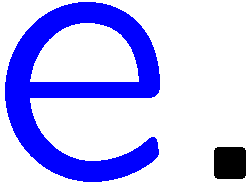 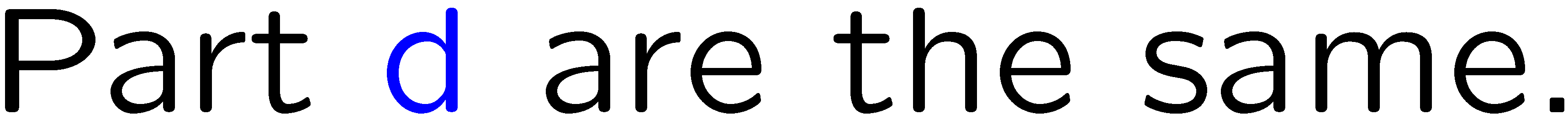 3
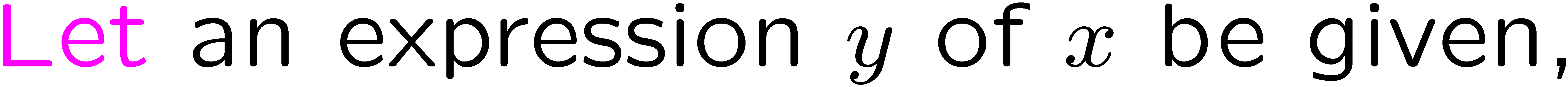 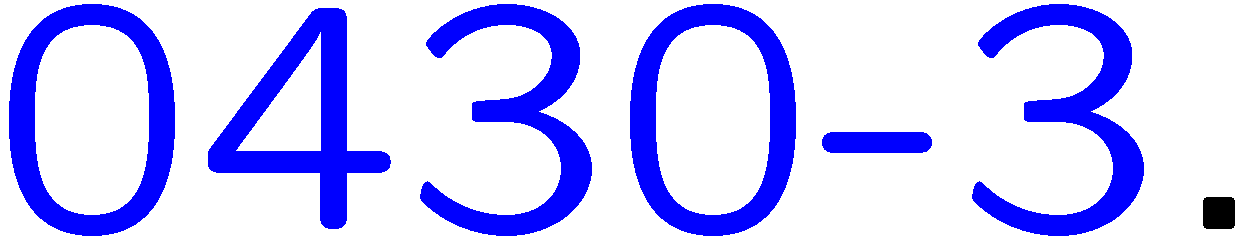 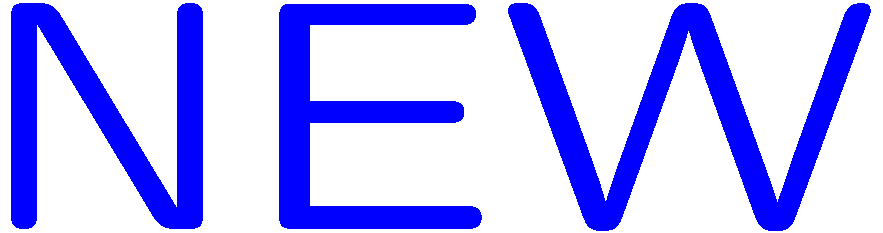 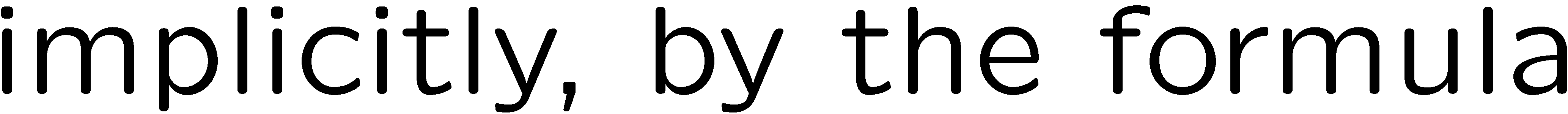 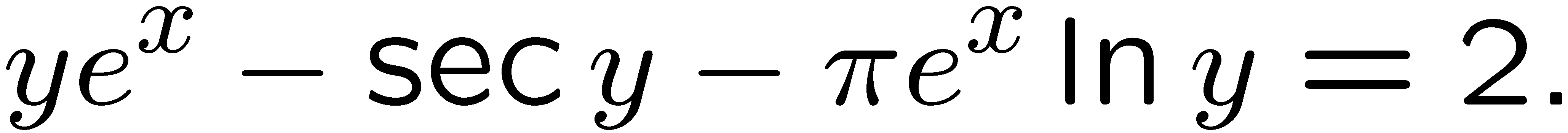 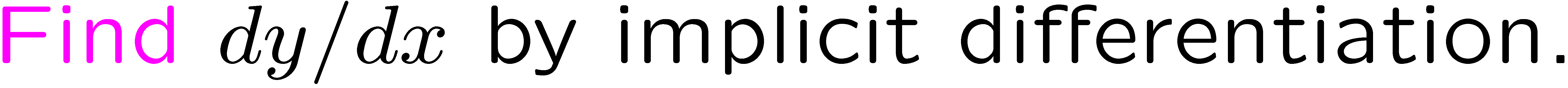 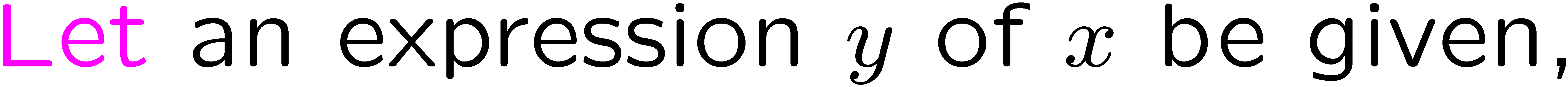 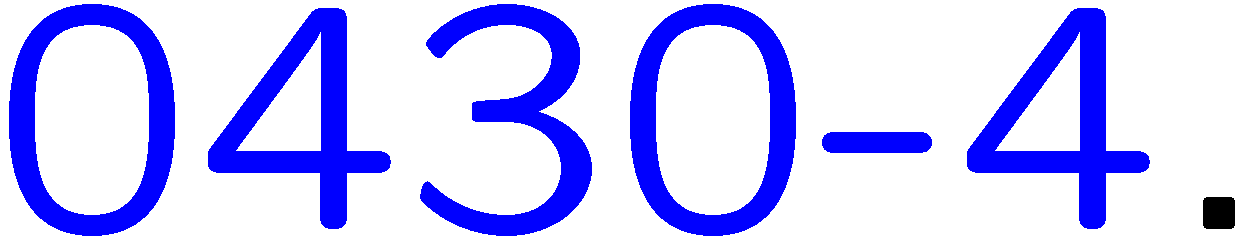 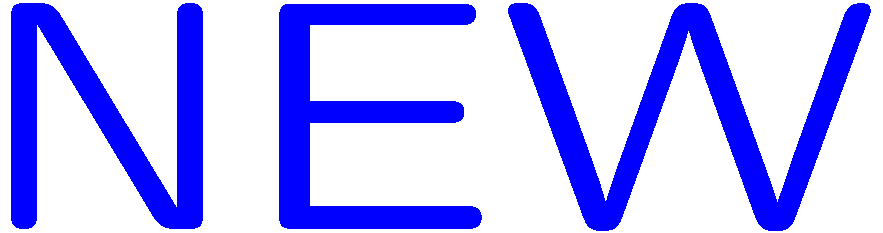 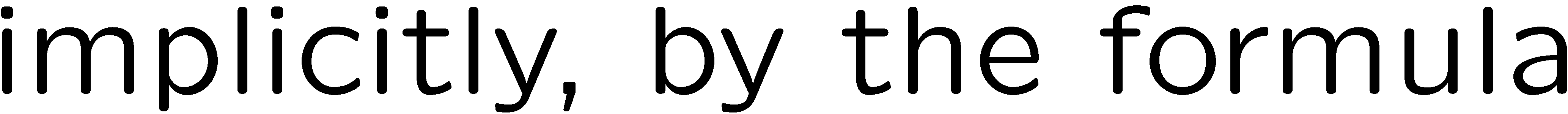 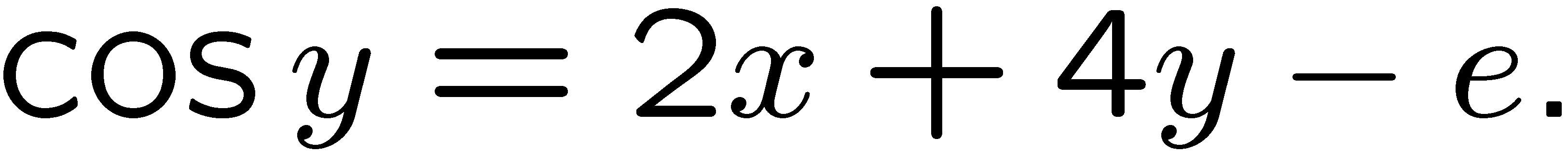 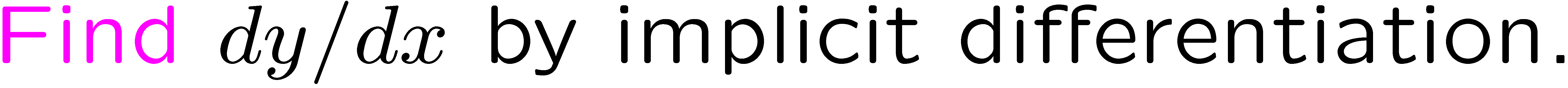 4
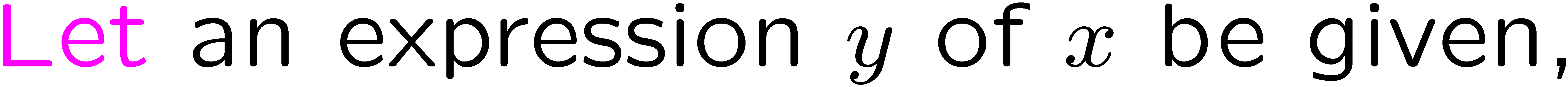 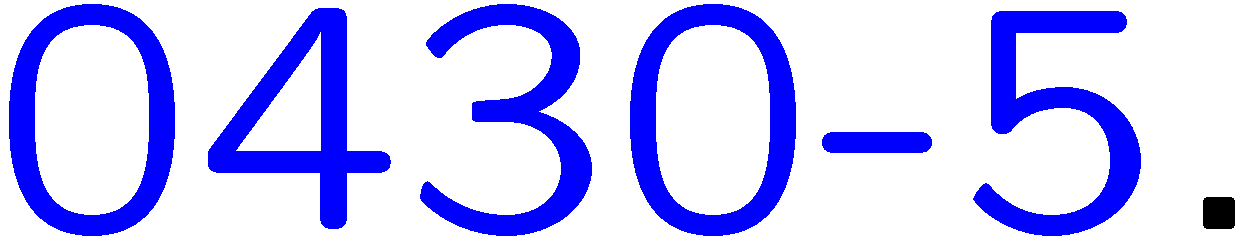 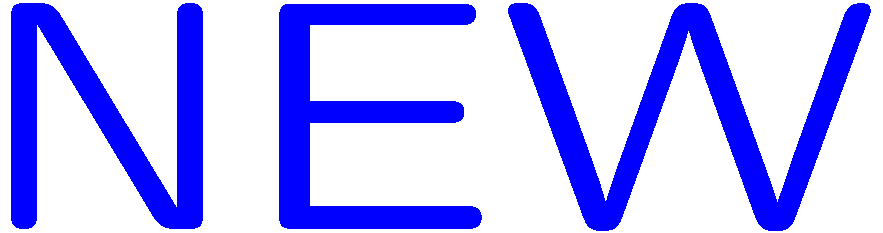 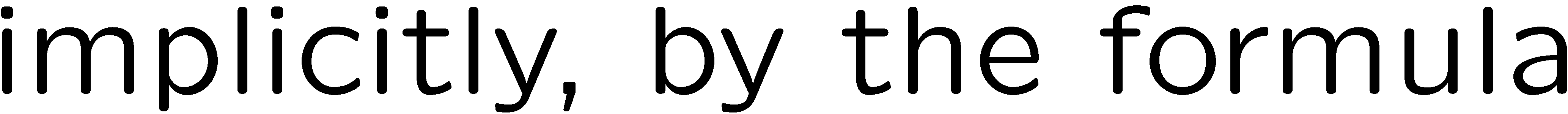 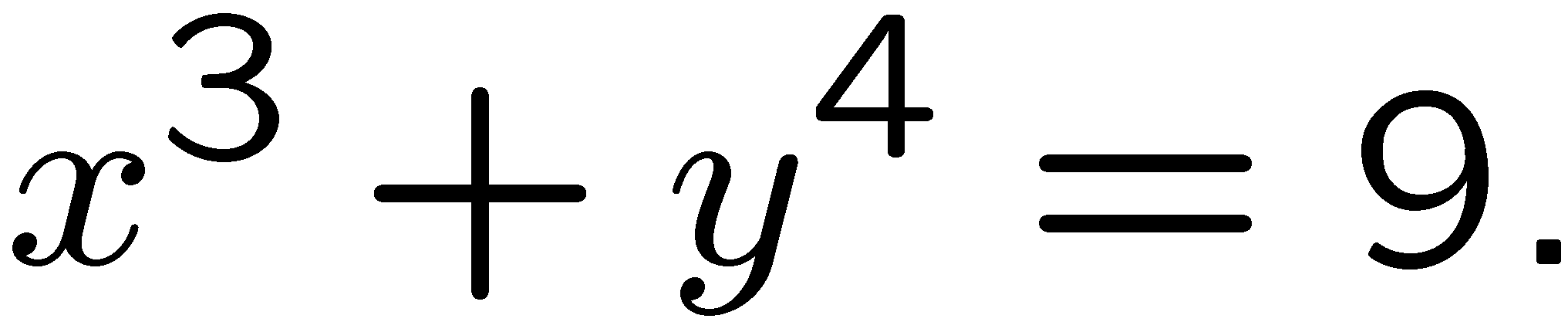 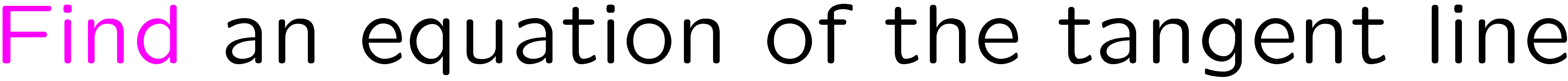 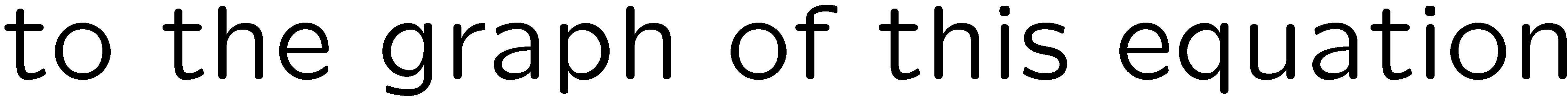 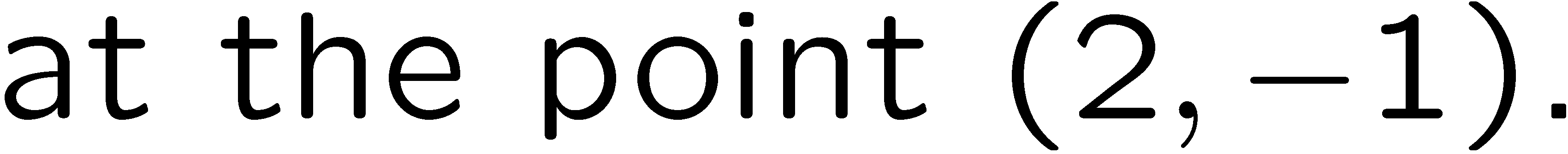 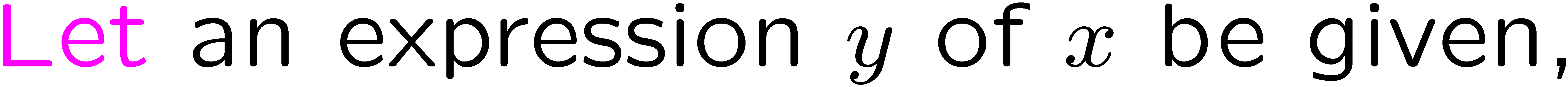 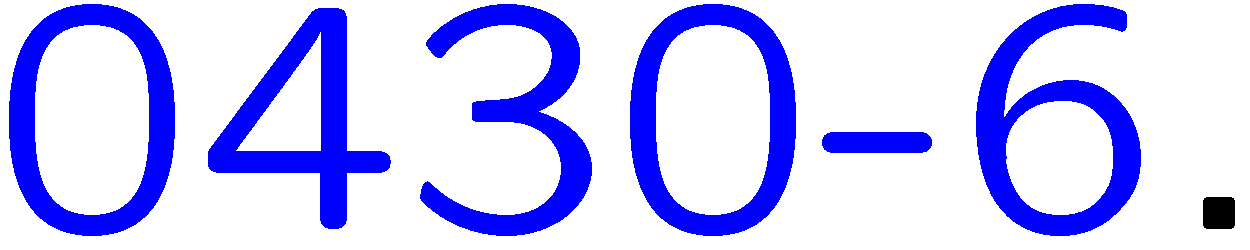 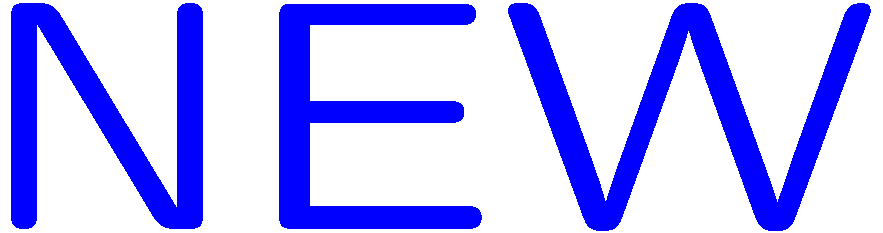 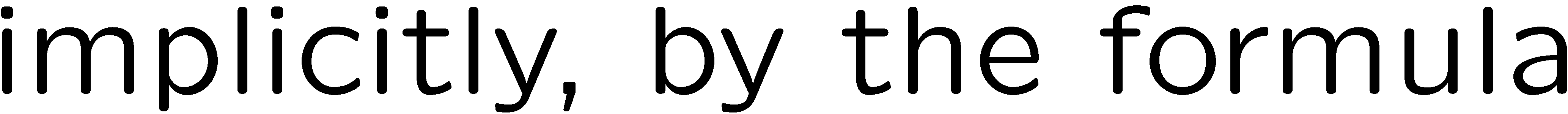 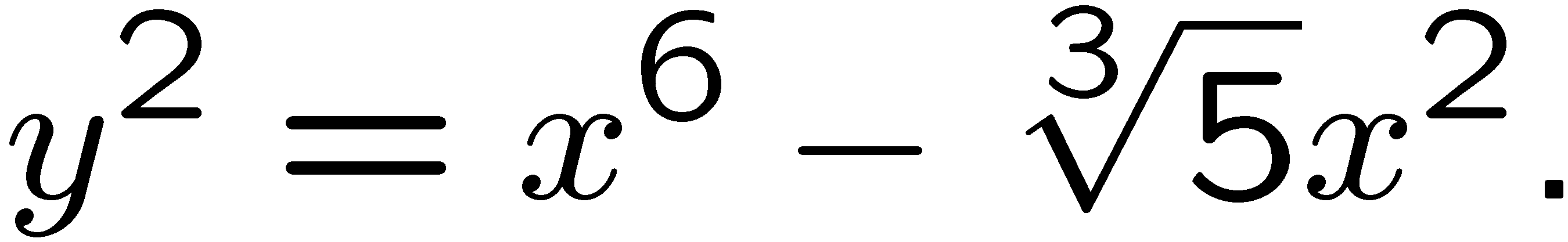 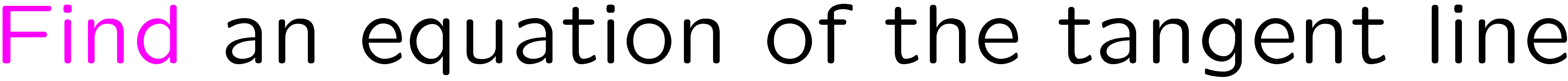 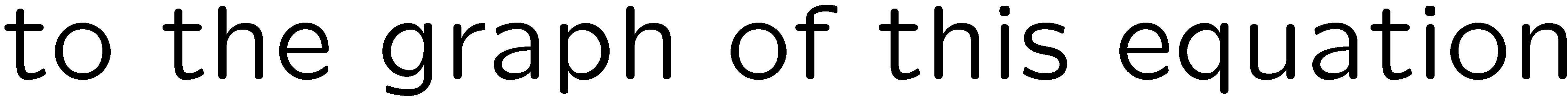 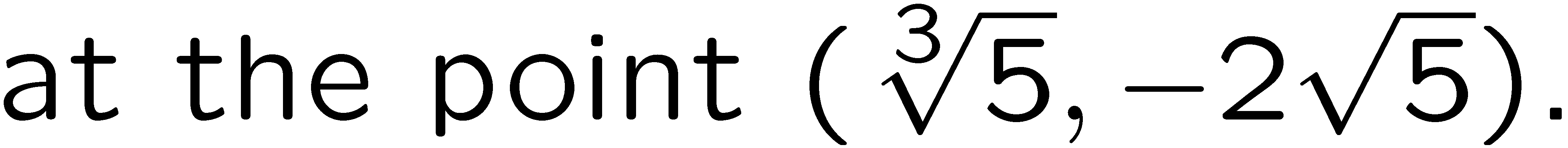 5
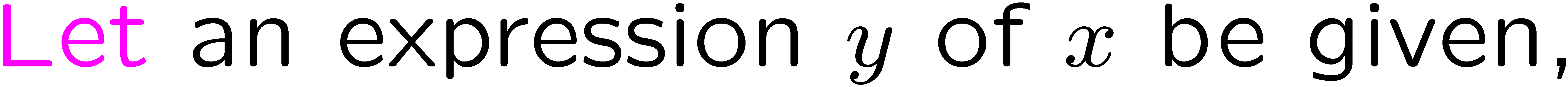 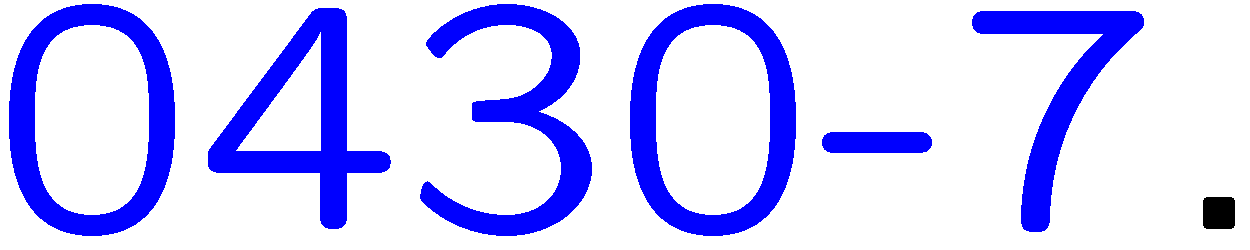 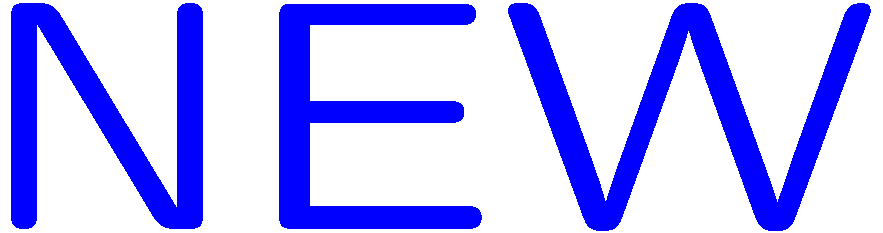 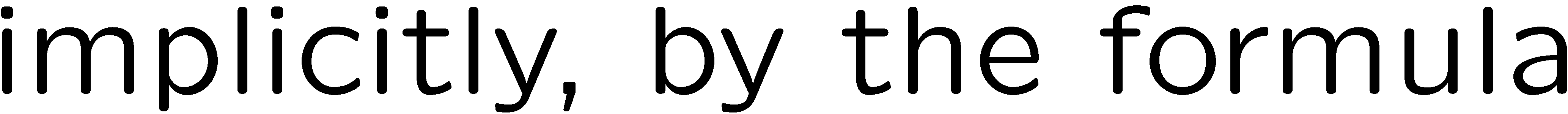 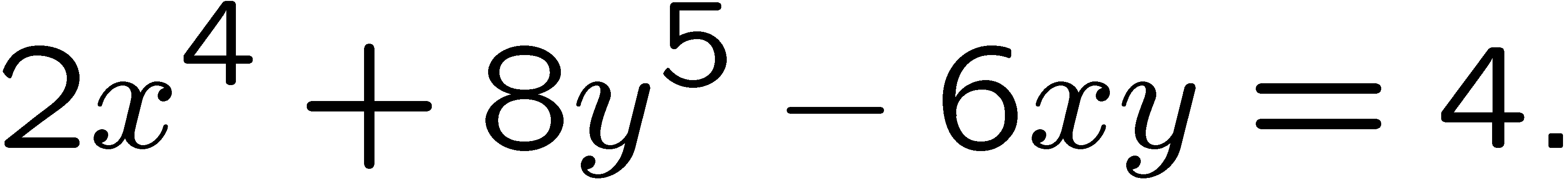 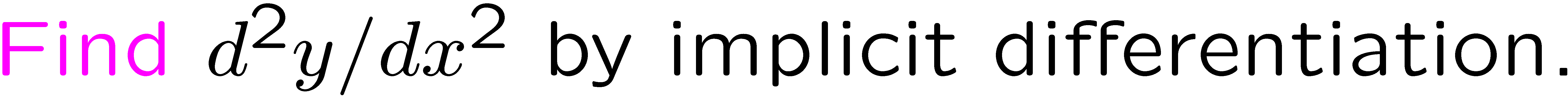 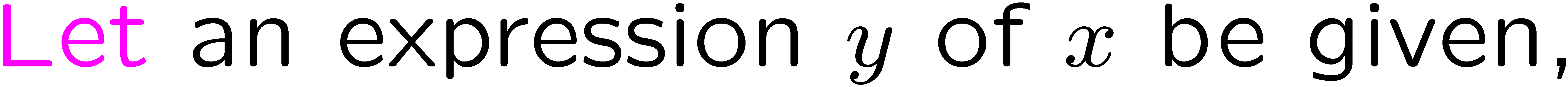 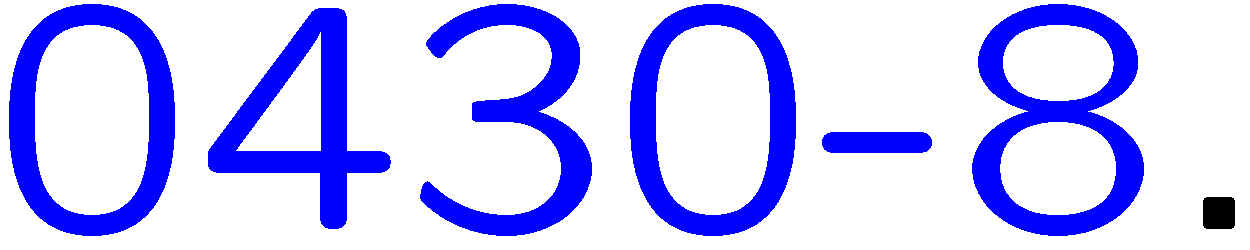 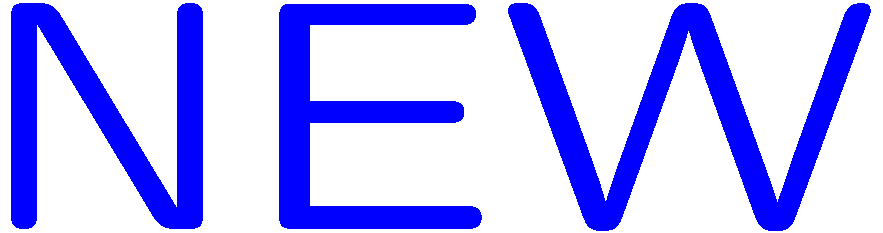 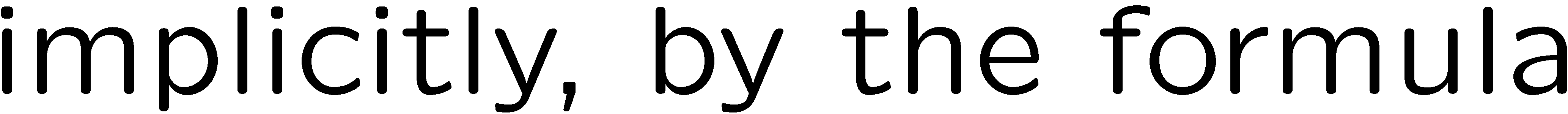 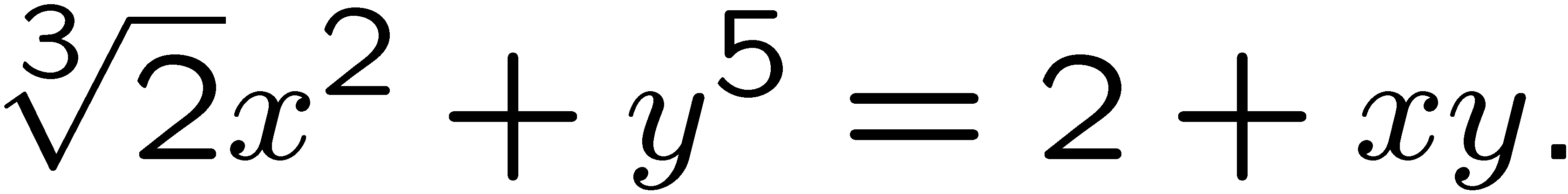 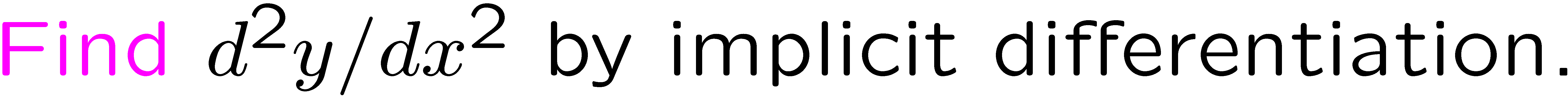 6
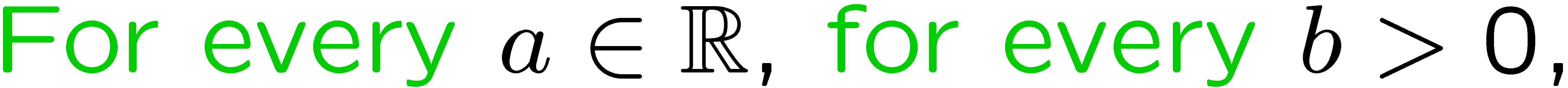 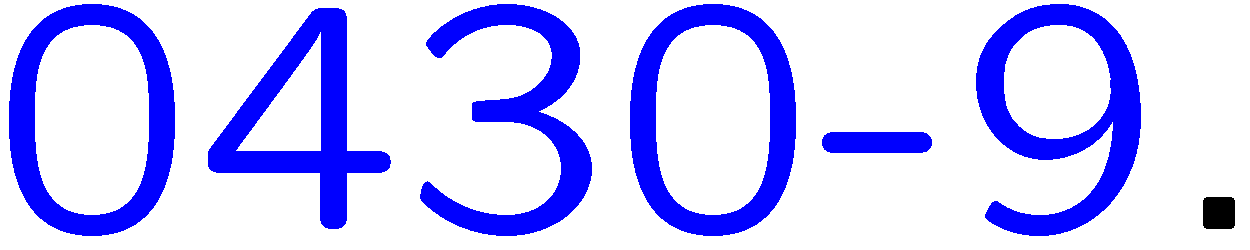 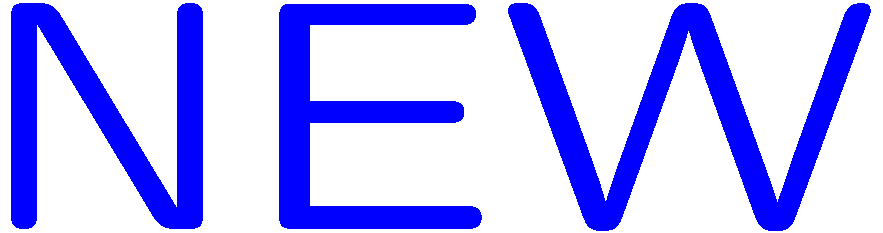 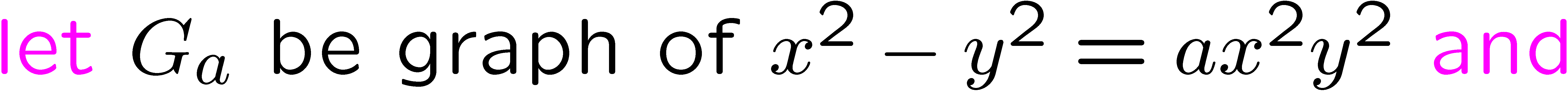 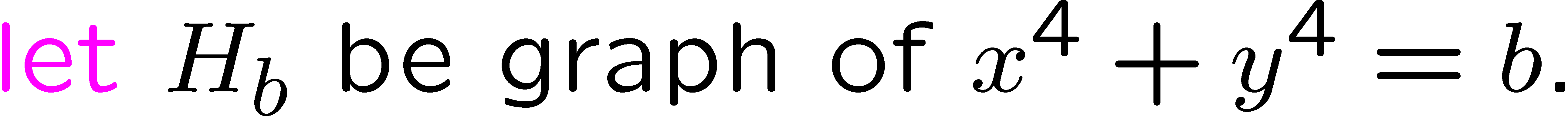 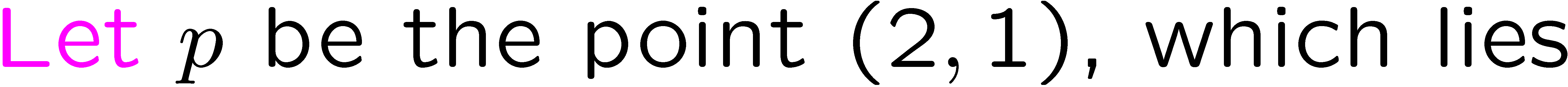 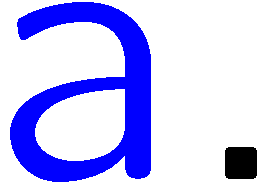 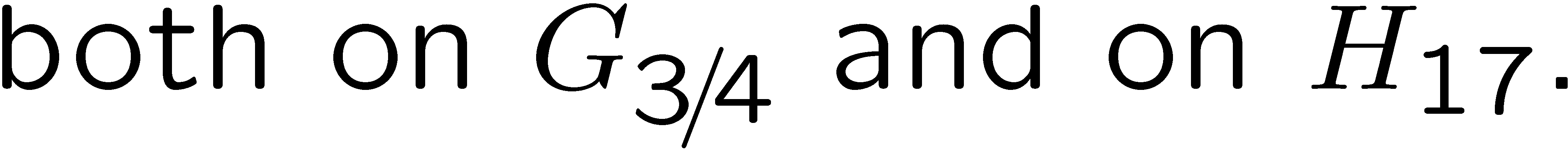 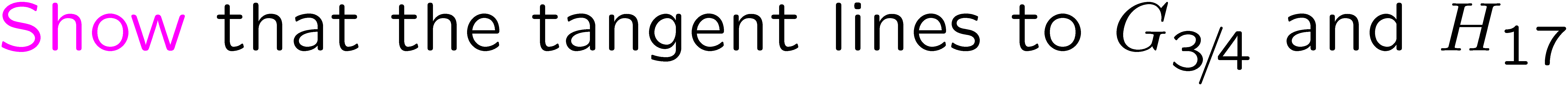 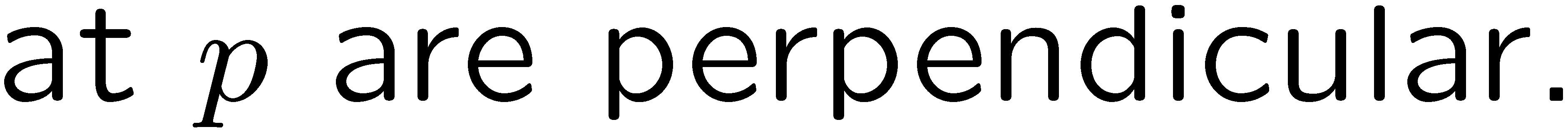 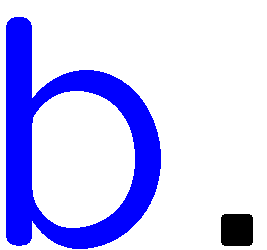 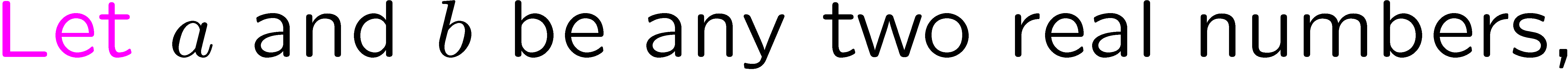 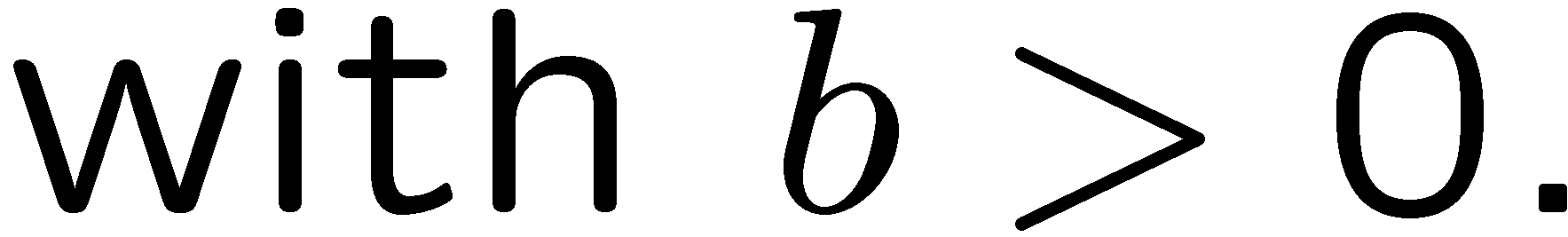 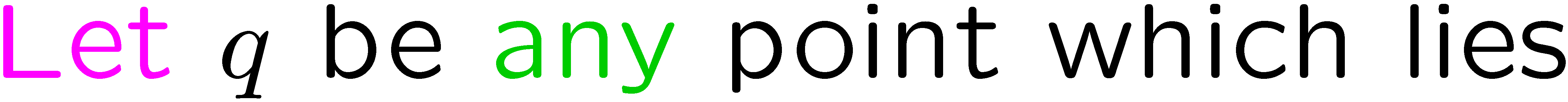 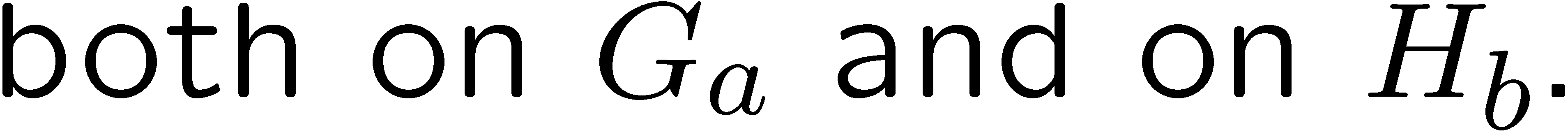 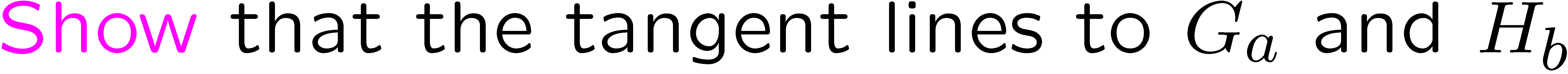 7
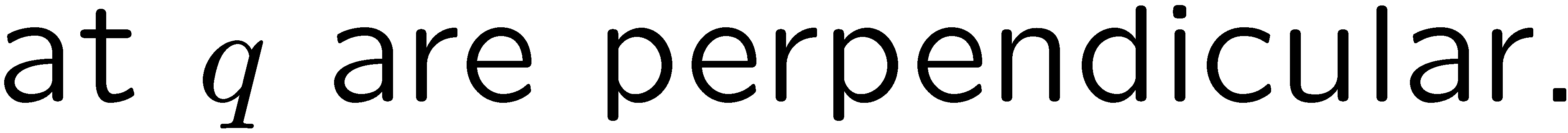 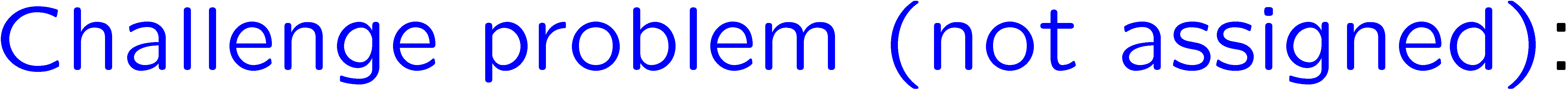 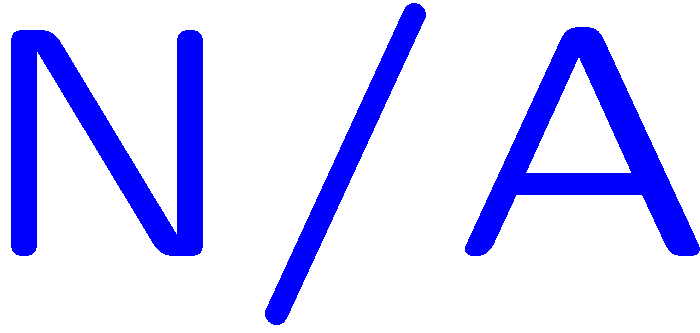 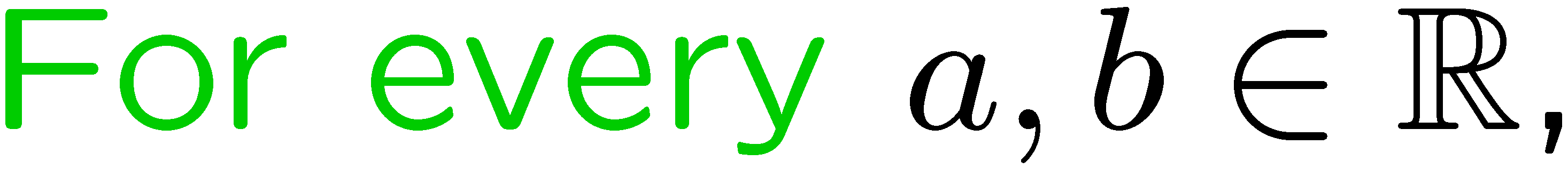 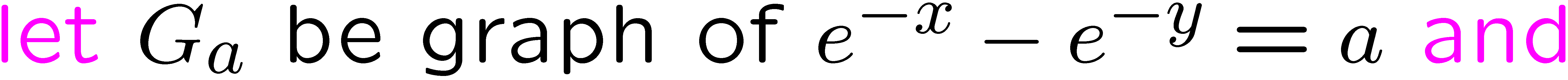 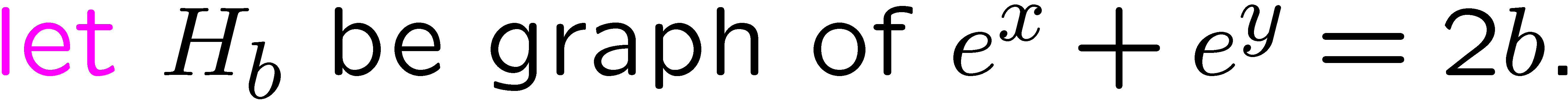 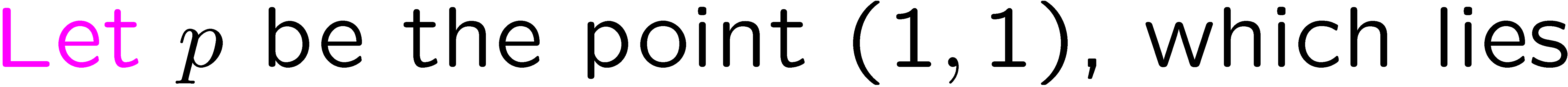 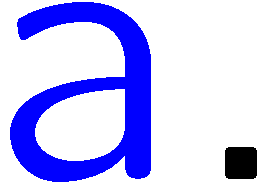 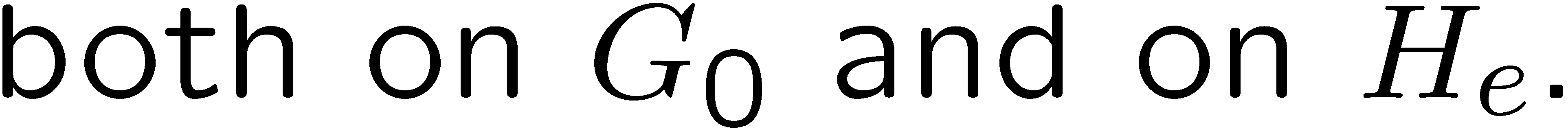 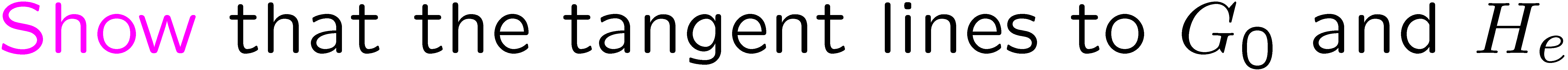 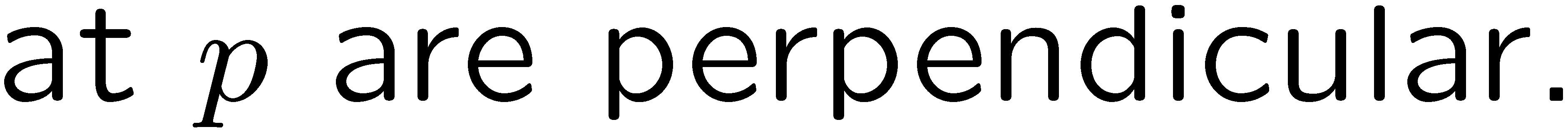 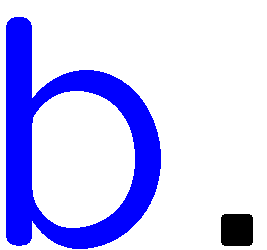 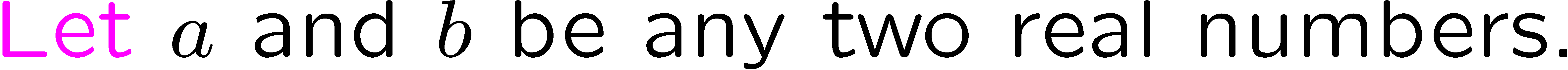 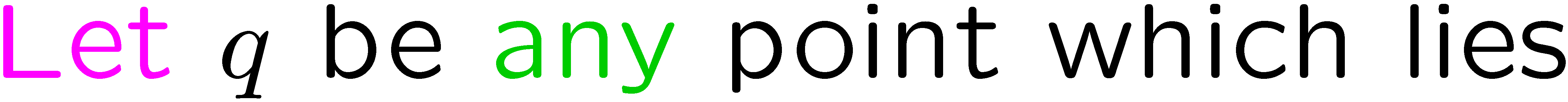 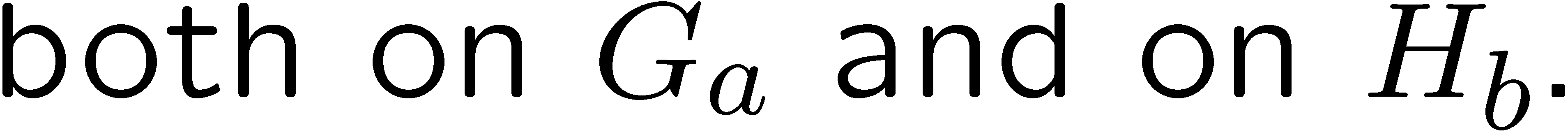 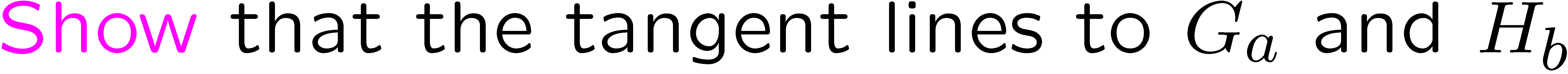 8
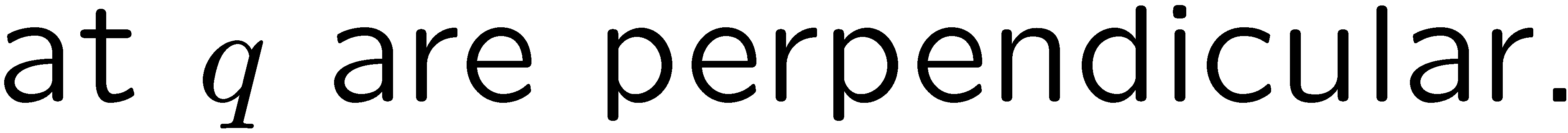